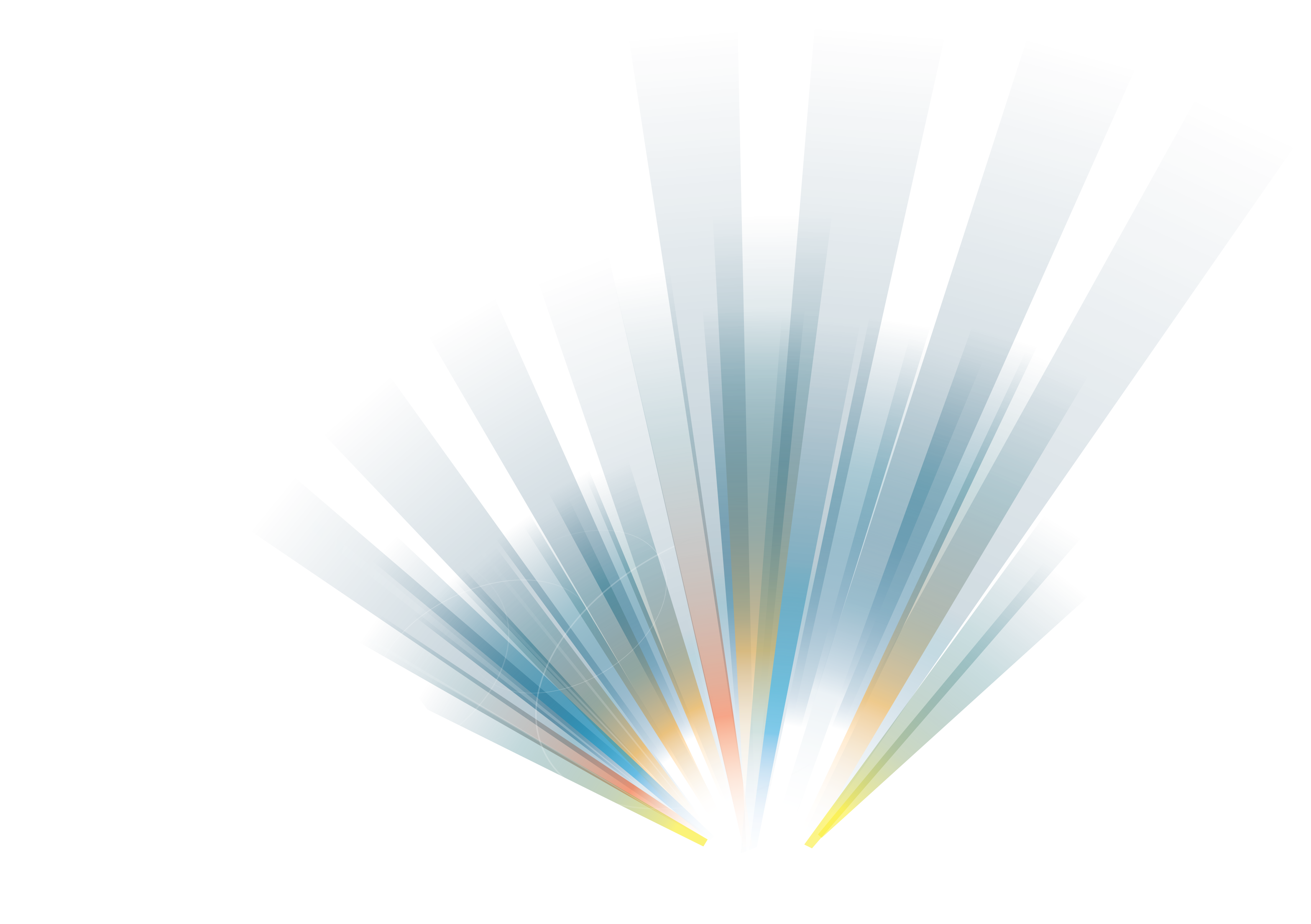 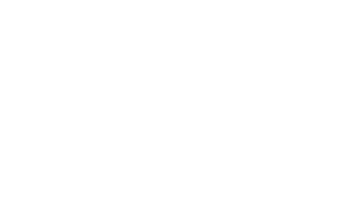 Enabling Communities in GN5-2
Casper Dreef
Taskleader EnCo
61th EUGridPMA+ meeting
29 May 2024
Public
GN5-2
Proposal was submitted w19

Reviewed over summer

Changes in WP5 (T&I) – Specifically T6 Enabling Communities
EnCo task in GN5-1
Costs = €619.024,-

PMs = 71.3

Two main activities
Policy & Technology
Business Development
EnCo task in GN5-2
Costs = ~€1.100.000,-
PMs = ~150*
Activities
Policy & Technology
Business development 
Wallets
T&I Mentorship programme (TIM)
Communications
TIIME conference coordination
[Speaker Notes: *Non-EU members not included]
Policy & Technology subtask in GN5-2
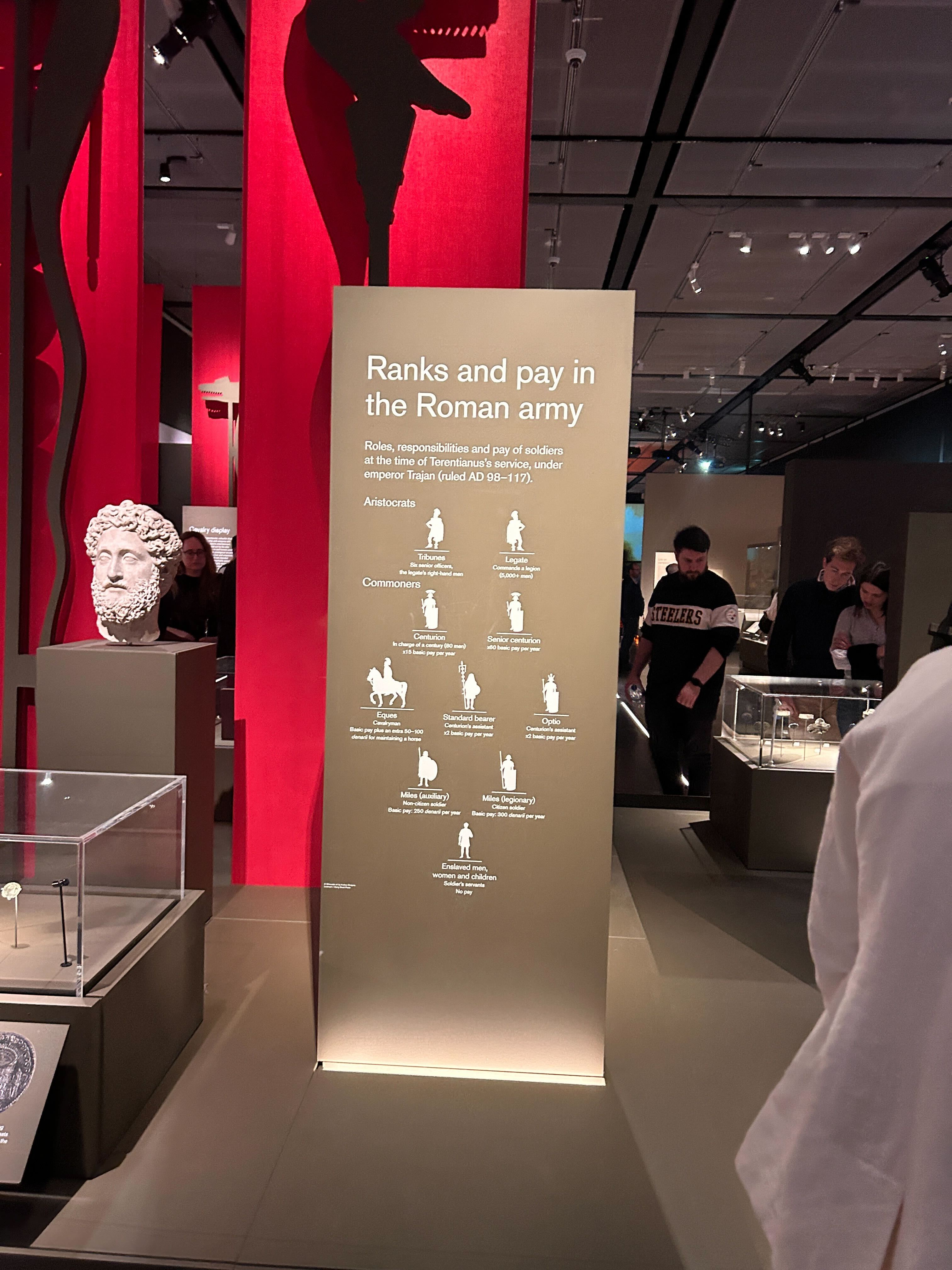 Task members

Continuation of current activities

AARC TREE results continuation
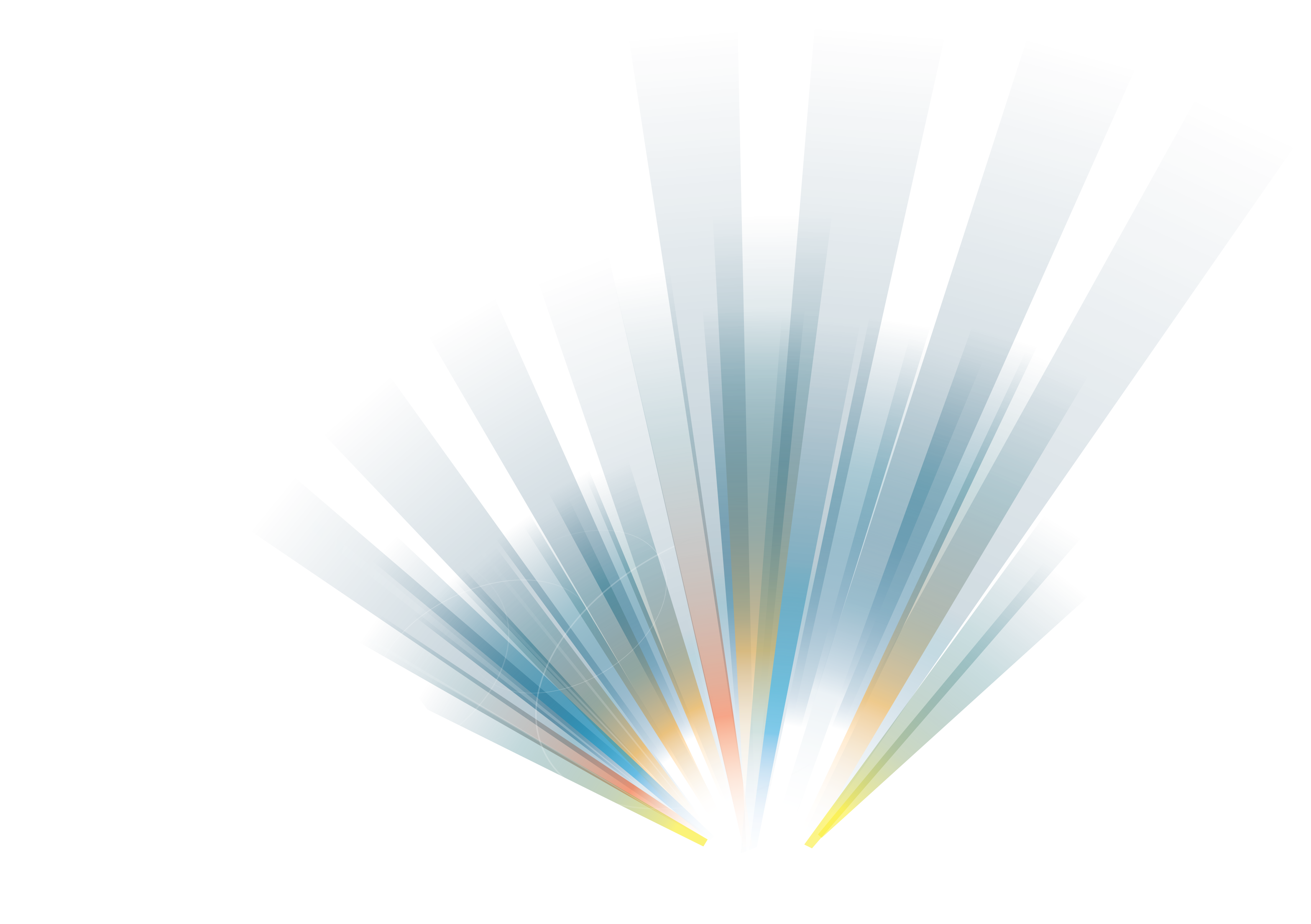 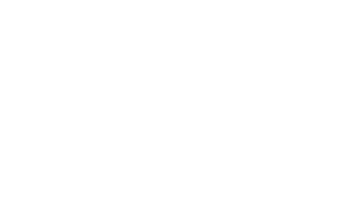 Thank You
Any questions?
www.geant.org
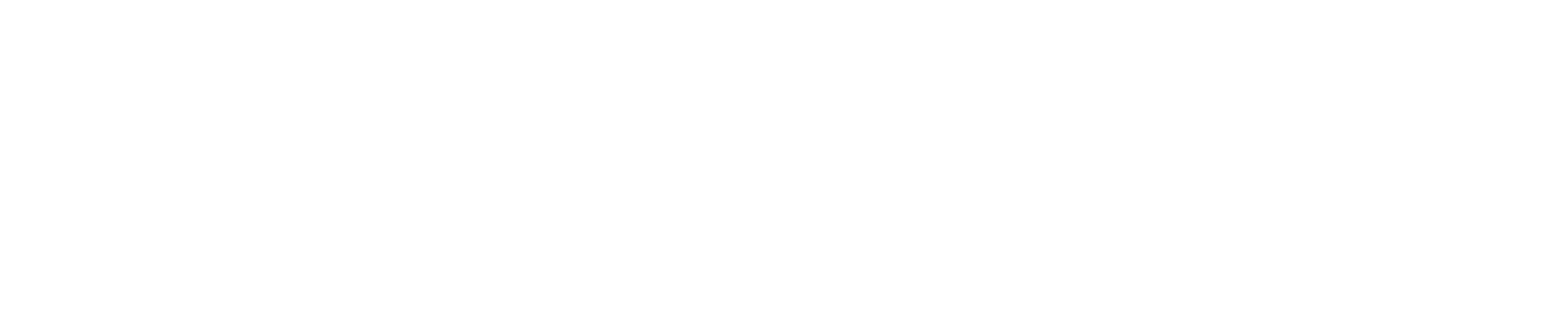